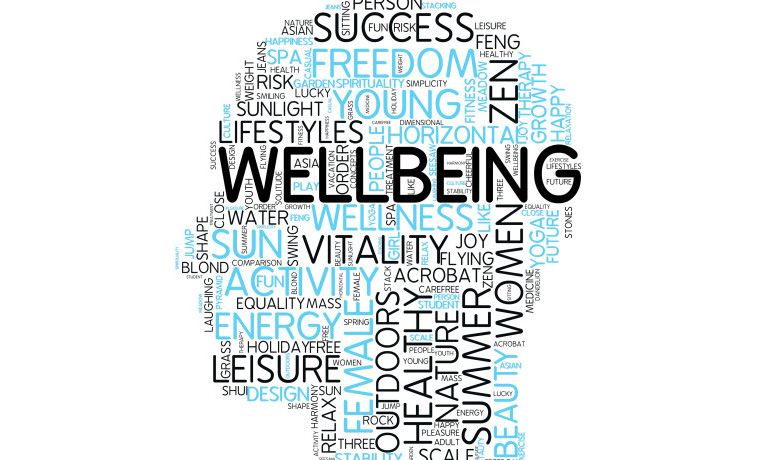 Key Stage 2
P5,6,7
Concerns
Routine
Healthy Eating
Eat regular meals 
Do not skip breakfast
Do not get dehydrated 
Eat a balanced diet and remember to:
a) include high fiber, starchy carbohydrates
b) Eat lots of fruit and veg
c) Eat more fish
d) Cut down on saturated fat and sugar
e) Eat less salt
Get active and maintain a healthy weight
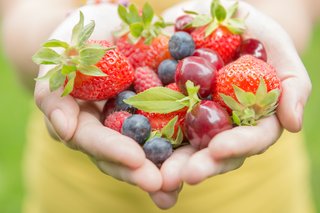 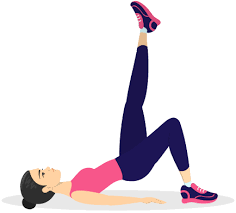 Exercise
Physical activity has a huge potential to enhance our wellbeing. 

Even a short burst of 10 minutes' brisk walking' increases our mental alertness, energy and positive mood. 

Participation in regular physical activity can increase our self-esteem and can reduce stress and anxiety.
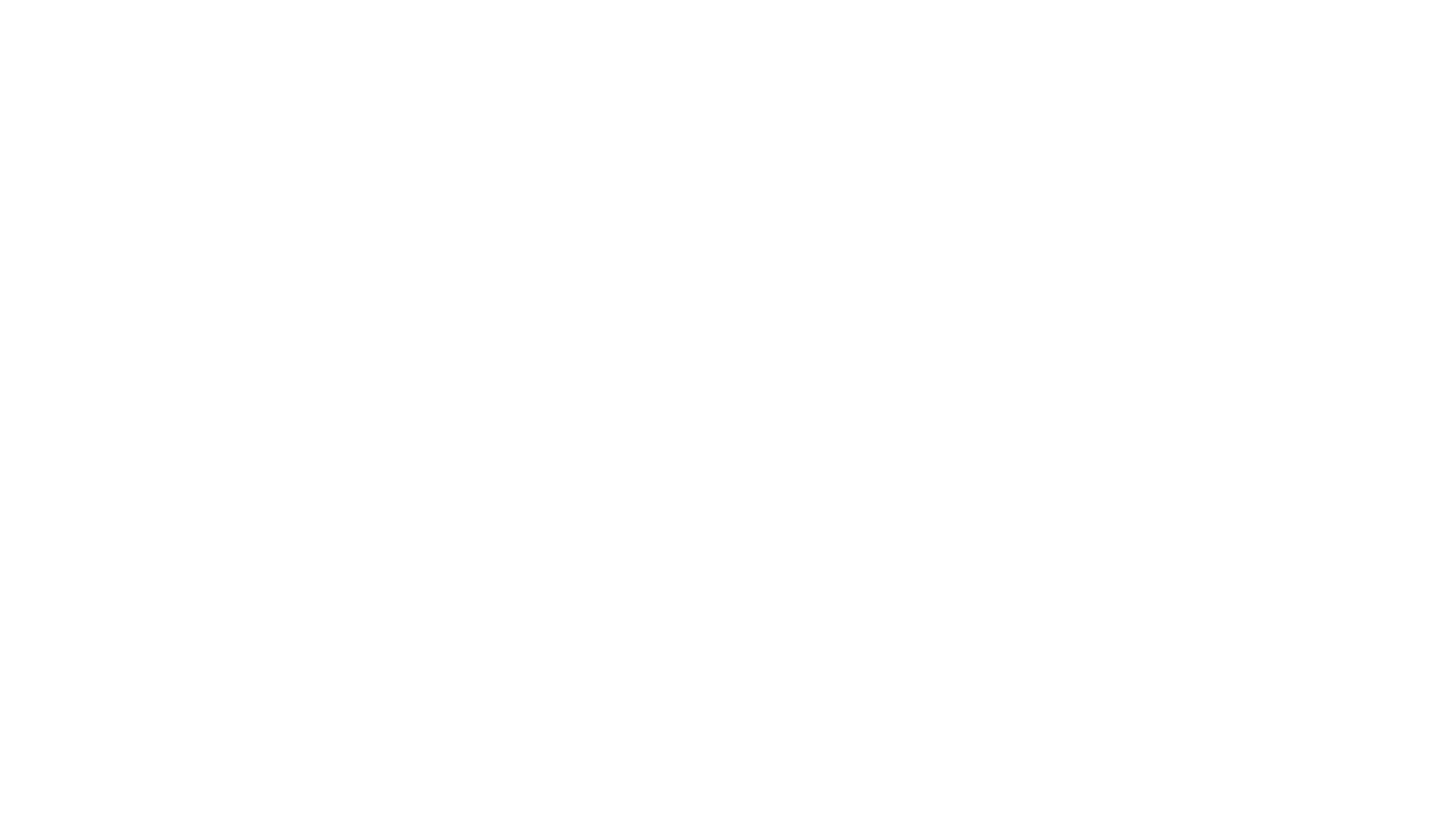 Sleep
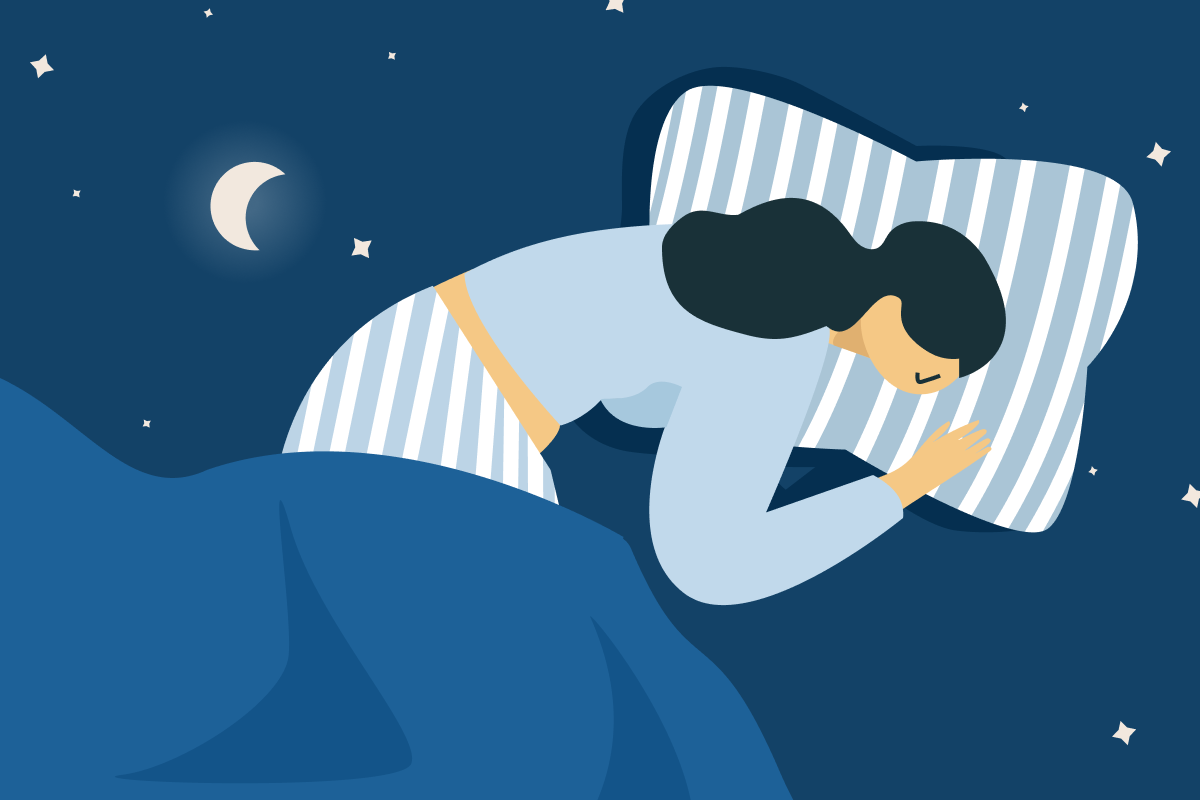 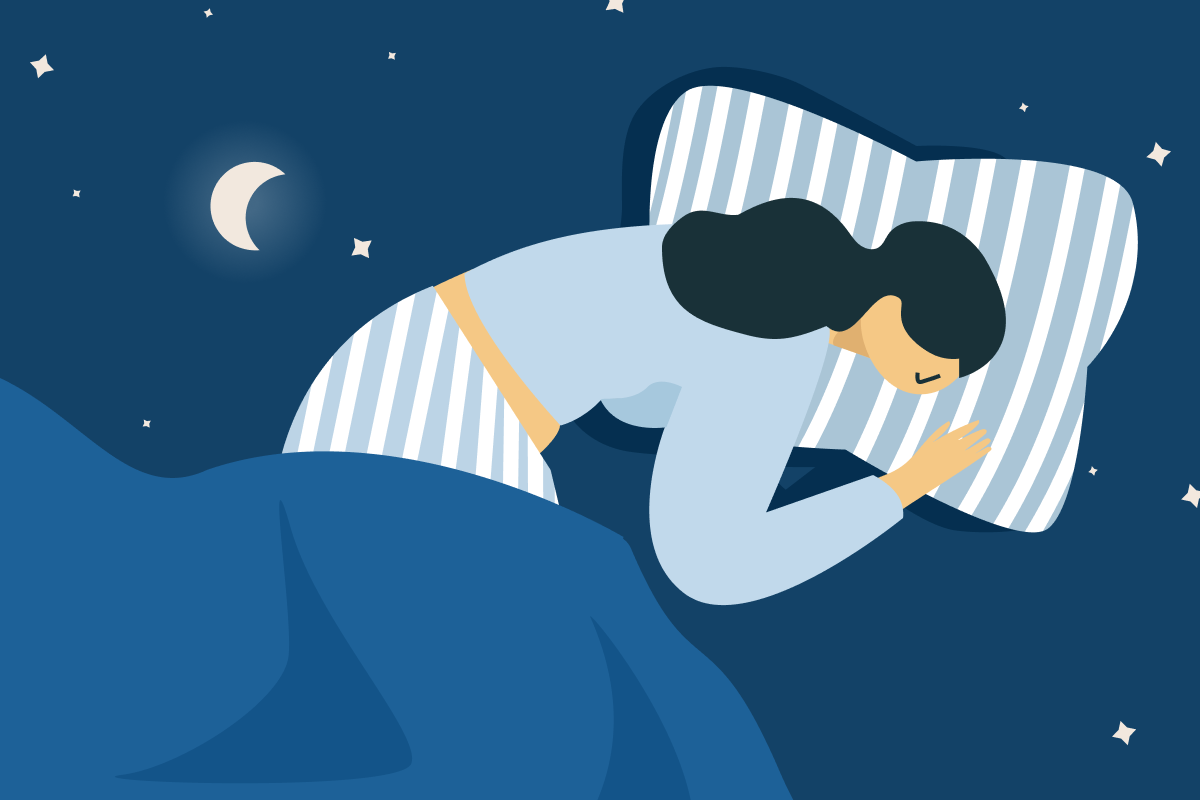 Winding Down
Winding down is a critical stage in preparing for bed. There are lots of ways to relax:
a warm bath (not hot)
writing 'to do' lists for the next day
relaxation exercises
listening to relaxing music
reading a book or listening to the radio relaxes the mind by distracting it
avoid using smartphones, tablets or other electronic devices for an hour or so before you go to bed as the light from the screen on these devices may have a negative effect on your sleep pattern
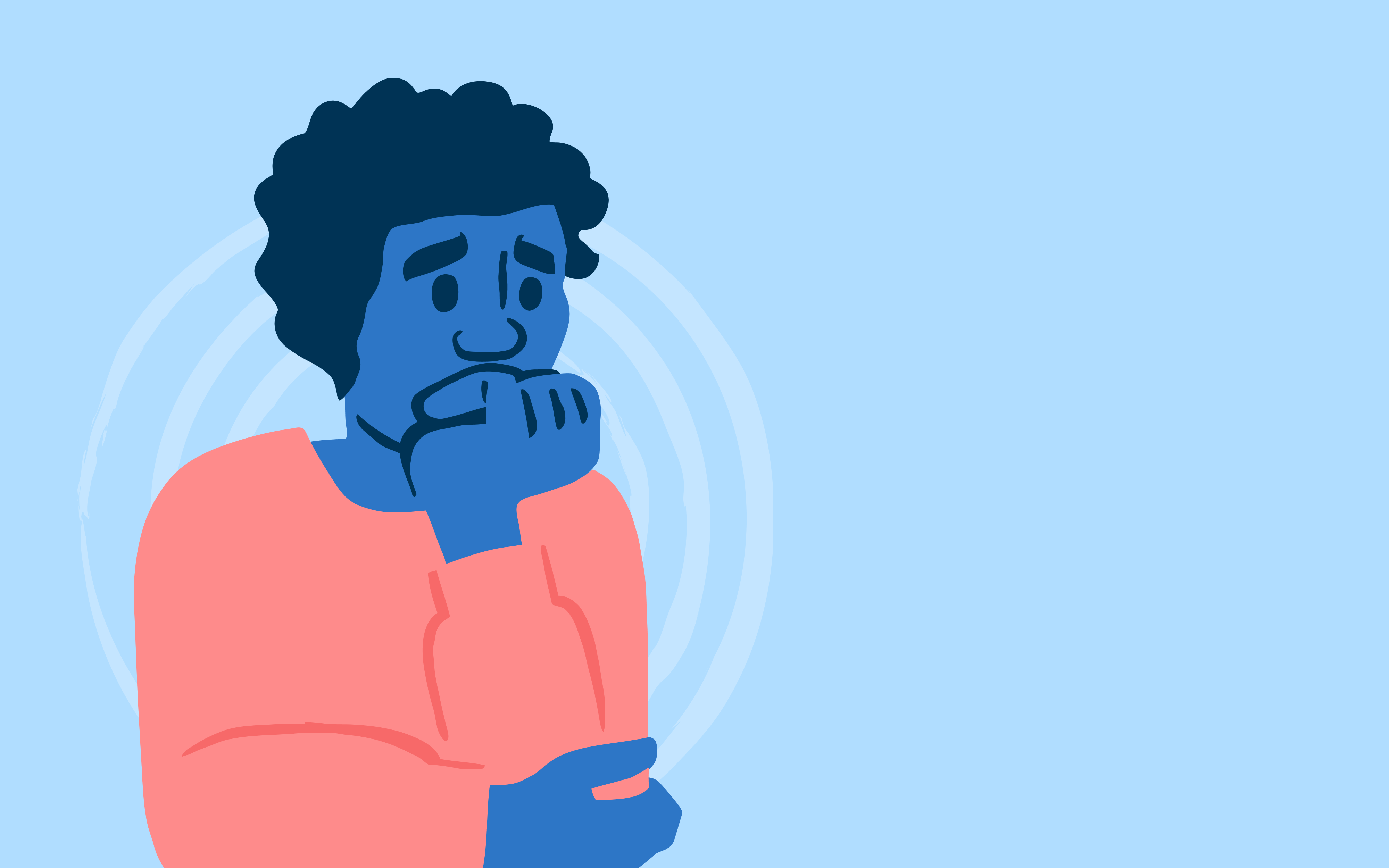 Anxiety
Anxiety is a feeling of unease, such as worry or fear, that can be mild or severe.
Everyone has feelings of anxiety at some point in their life. For example, you may feel worried and anxious about sitting an exam, having a medical test or job interview.
During times like these, feeling anxious can be perfectly normal.
But some people find it hard to control their worries. Their feelings of anxiety are more constant and can often affect their daily lives.
Coping Strategies
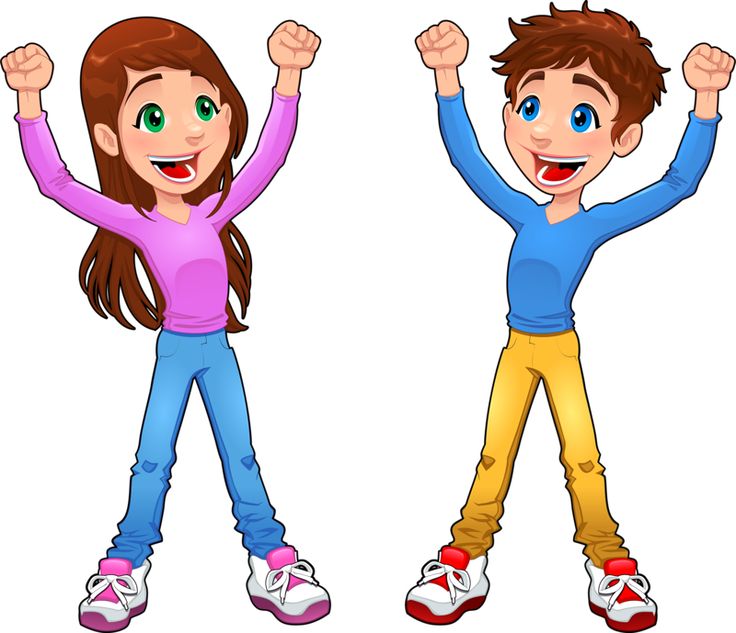 Take a time-out
Limit caffeine
Take deep breaths
Count to 10 slowly
Do your best and accept that this is ok
Accept that you cannot control everything
Welcome humour and have a laugh!
Maintain a positive attitude 
Learn what triggers your anxiety
Talk to someone
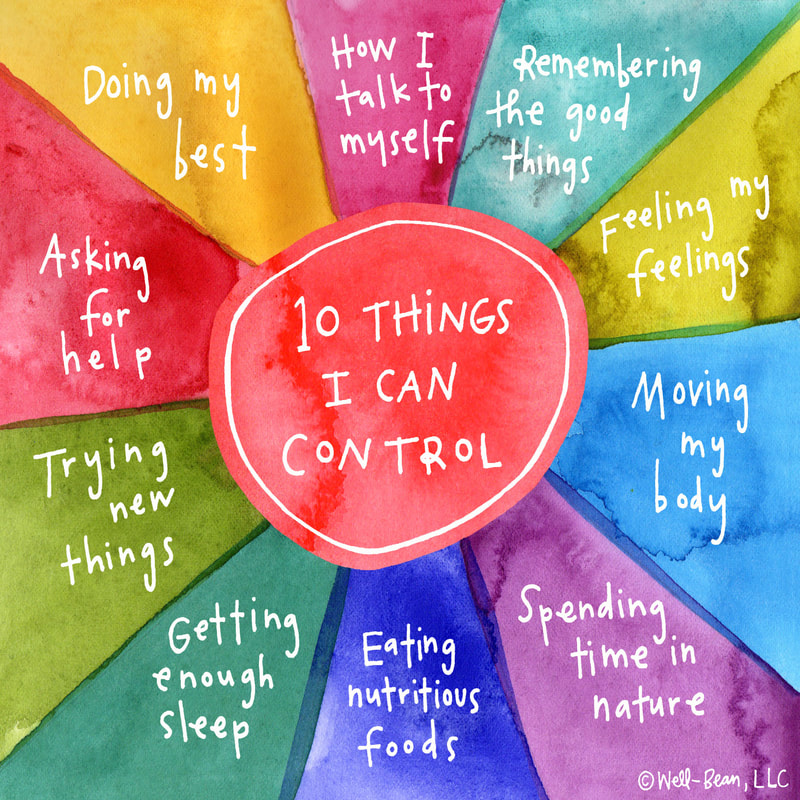 Remember
You cannot control everything...

But, here are 10 things that you can control....
Sources of Support
Take 5
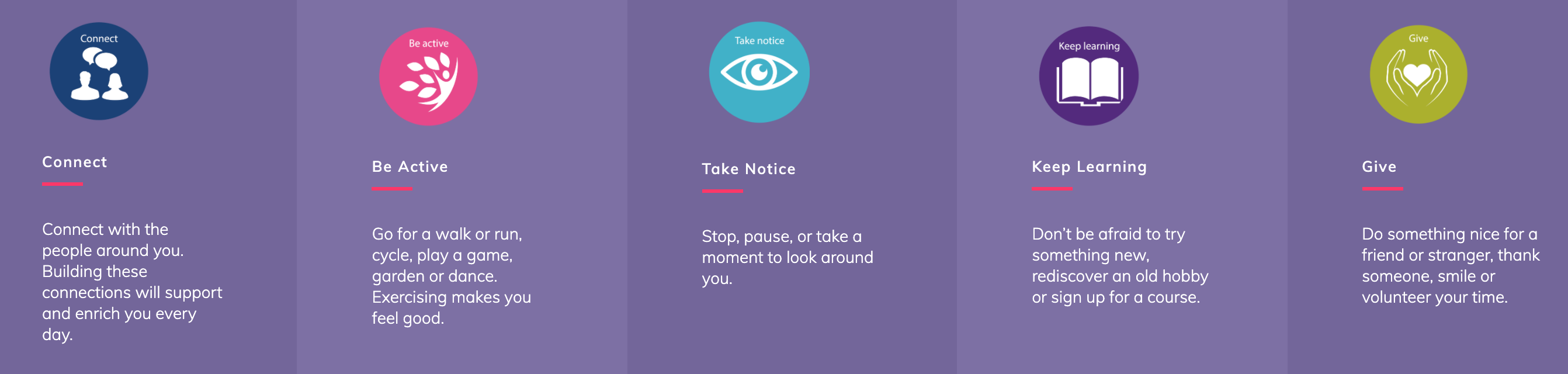 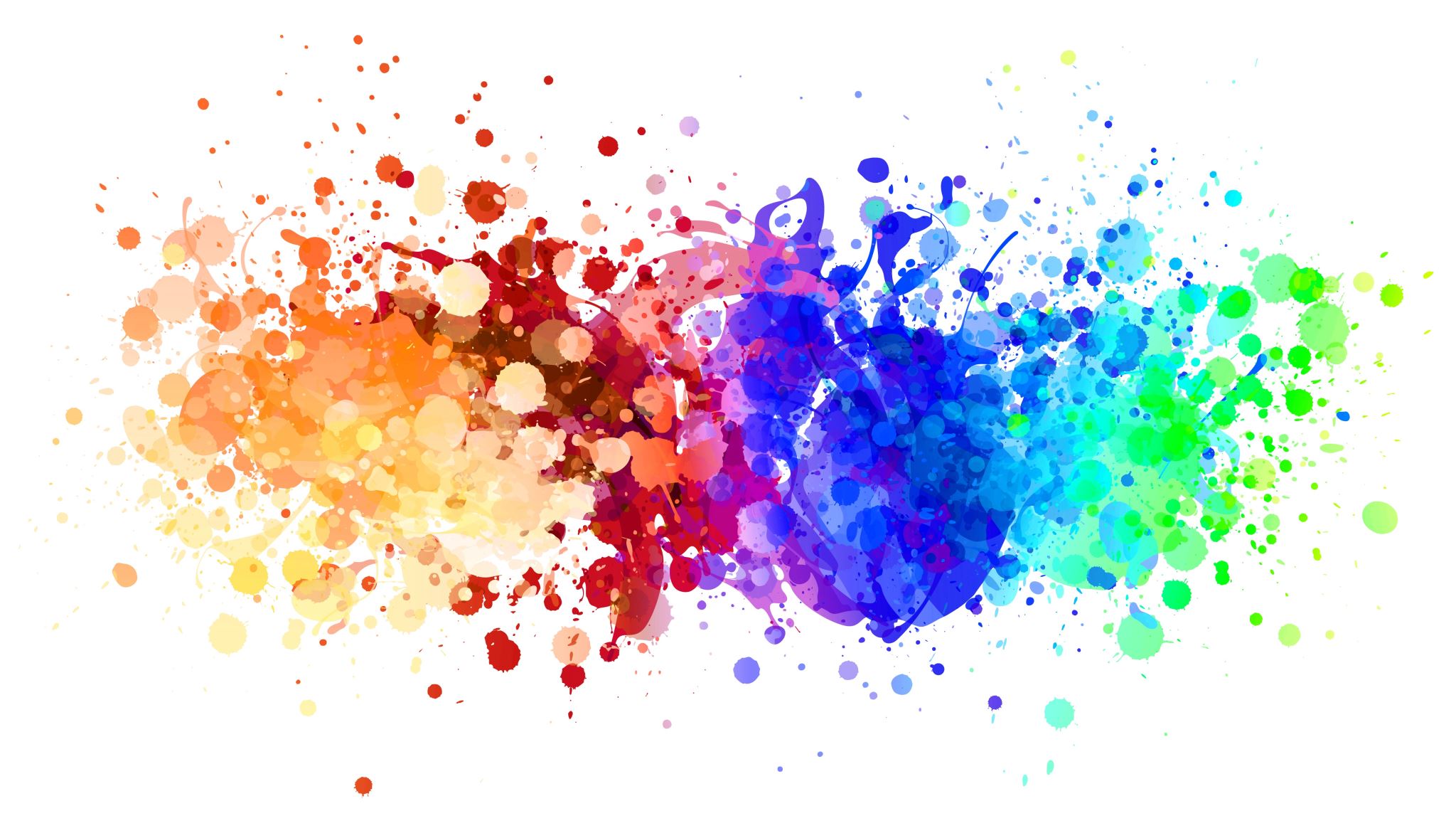 See you on Monday 22 March